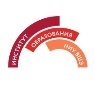 Международный Форум 
«Евразийский образовательный диалог»
Ярославль, 2016
Принципы разработки валидных и надежных инструментов оценки образовательных достижений
Карданова Е.Ю.
Директор Центра мониторинга качества образования 
Академический руководитель МП «Измерения в психологии и образовании»
Институт образования НИУ ВШЭ
Высшая школа экономики, Москва, 2016
www.hse.ru
Основные задачи оценки в образовании
планировать дальнейшее обучение 
 ранжировать учащихся, поделить их на группы
 обеспечить обратную связь 
 повысить у учащихся мотивацию к учебе
 диагностировать проблемы учащихся
 оценить академические успехи учащихся
Оценка в образовании достаточно многогранна. Используются различные типы и методы оценки, которые различаются по своей цели, методам сбора информации, степени стандартизации, форме проведения и т.д. 
Однако любая оценка должна удовлетворять двум требованиям – она должна быть валидной  и надежной
фото
фото
фото
Высшая школа экономики, Москва, 2016
Надежность
Характеристика точности, устойчивости, согласованности результатов оценки.
 
Если информация ненадежна, то ей нельзя доверять, на ее основе нельзя принимать решения. 
Очевидно, что никакая оценочная процедура или инструмент не в состоянии обеспечить на 100% надежную информацию, свободную от ошибки измерения. Задача – минимизировать ошибку измерения.
Надежность оценивается количественно – коэффициент надежности.
фото
фото
фото
Высшая школа экономики, Москва, 2016
Валидность
Характеристика способности оценки дать информацию для принятия правильных решений на основе результатов оценки. 

 Основные вопросы валидности:
-  покрывает ли оценка все важные аспекты содержания, которое должно быть проверено?
изучался ли материал, который оценивается?
позволяет ли метод оценки сделать правильные выводы об обучении и его результатах?
-  позволяют ли задания продемонстрировать учащимся то, что предполагается оценивать?
-  являются ли инструкции и формулировки заданий достаточно ясными (чтобы ученики понимали, что от них ждут в их ответах)?
-  являются ли процедуры выставления баллов ясными и справедливыми?
фото
фото
фото
Высшая школа экономики, Москва, 2016
Связь между надежностью и валидностью
Надежность – необходимое, но не достаточное условие валидности. 
Валидная оценка всегда надежна, но надежная оценка не обязательно валидна.
фото
фото
фото
Высшая школа экономики, Москва, 2016
Как разработать надежный и валидный инструмент оценки?
Только опираясь на науку! 
И эта наука – психометрика.
фото
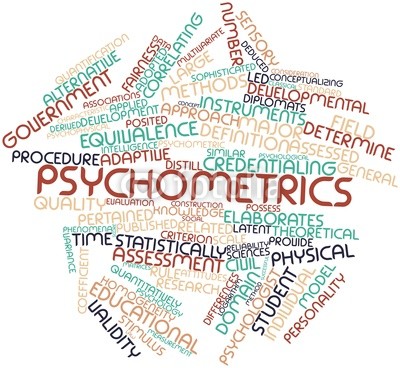 Каждый измерительный инструмент должен иметь психометрическое сопровождение
фото
фото
Высшая школа экономики, Москва, 2016
Что такое психометрика?
Специальная наука, изучающая теорию и методику измерений в социальных науках (психология, педагогика и т.д.)
Находится на стыке нескольких наук – психологии, математики, статистики 
Основная цель:  создание измерительных инструментов (таких как опросники, тесты и методики описания (оценки) личности), валидизация инструментов, разработка процедур измерения
фото
фото
фото
Высшая школа экономики, Москва, 2016
Зачем нужны психометрики?
Чтобы помочь разработчику ответить на вопросы:
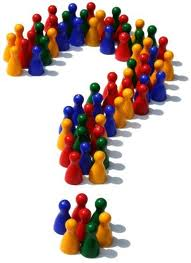 Какую теорию выбрать для разработки теста?
Какую модель выбрать?
Как оценить качество заданий и теста?
Как валидизировать инструмент? 
Как оценить учащихся? 
Как решить специфические проблемы тестирования?
Как представлять результаты тестирования?
фото
фото
фото
Высшая школа экономики, Москва, 2016
Особенности сегодняшнего дня - 1
Смещение фокуса оценки: сегодня уже важно оценивать не только и не столько учебные достижения учащихся, сколько измерять прогресс в обучении, его эффективность. 
Изменение самого предмета оценки: переход от измерений учебных достижений по отдельным предметам к так называемым базовым компетенциям, метапредметным навыкам, универсальным по отношению к любым предметным областям, а также некогнитивным навыкам. 

Инструменты и технологии становятся все более сложными, требующими специальных методов анализа и применения специального математического аппарата. Более сложными становятся и задачи, которые необходимо решать во время разработки инструментов и анализа результатов тестирования.
фото
фото
фото
Высшая школа экономики, Москва, 2016
Особенности сегодняшнего дня - 2
Современные тесты, используемые в большинстве стран, существенно отличаются по содержанию и форме заданий от тестов даже 90-х годов

Современный инструмент оценки, разработанный в соответствии со всеми требованиями психометрики,
      может включать задания различных типов (например, эссе или сочинения), а также задания, оценивающие различные виды деятельности учащихся (например, коммуникативные умения, практические умения)

Требования к разработке современных инструментов повышаются!
фото
фото
фото
Высшая школа экономики, Москва, 2016
Этапы разработки педагогического теста
Планирование  теста
Анализ содержания учебной дисциплины
Разработка спецификации теста
Разработка заданий в тестовой форме
Апробационное тестирование
Анализ результатов апробации
Конструирование теста / валидизация
Разработка методики шкалирования результатов тестирования
Решение специфических задач тестирования (установление порогов, проверка сопоставимости результатов по вариантам, анализ DIF и т.д.)
Представление результатов тестирования и их интерпретация
Подготовка пакета документов
фото
фото
фото
Высшая школа экономики, Москва, 2016
Особенности разработки инструментов оценки метапредметных / личностных результатов
Дополнительные требования к определению цели, объекта, предмета оценивания 
Необходимость операционализации измеряемых  конструктов, разработки индикаторов
Дополнительные требования к валидизации инструмента:
    Что тест измеряет? 
Измеряет ли тест заявленный конструкт?
Не меряет ли тест что-то еще?
фото
фото
фото
Высшая школа экономики, Москва, 2016
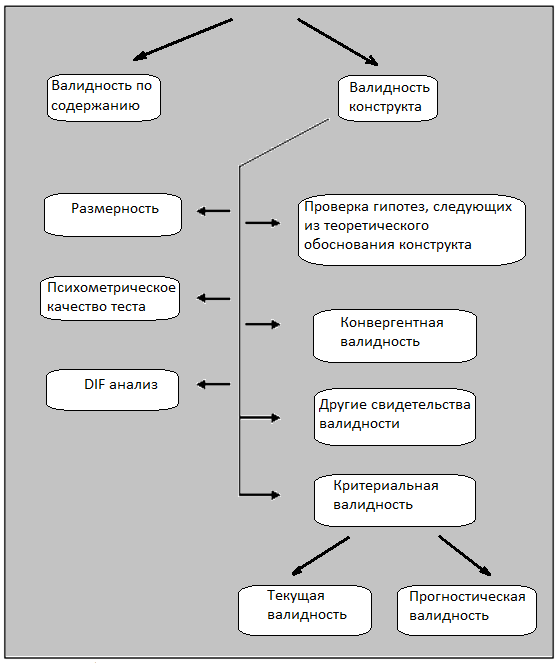 Пример: Схема исследования валидности SAM*
Теоретическая рамка: голландская система COTAN (Evers, A., 2001; 2010)


* Нежнов П.Г., Карданова Е.Ю., Эльконин Б.Д. Оценка результатов школьного образования: структурный подход  // «Вопросы образования», 2011, №1. с. 26-43.
Где взять психометриков?
Большинство ЦОКО испытывают очень сильный кадровый дефицит (по отзывам региональных экспертов)
Только в 24 регионах есть курсы повышения квалификации в области ОКО, только в трети из них, примерно, они на серьезном уровне (по данным с региональных сайтов ЦОКО, ИРО / ИПК, МОН). 
Курсы повышения квалификации не готовят специально тестологов и психометриков

    Огромный дефицит кадров!
фото
фото
фото
Высшая школа экономики, Москва, 2016
Магистерская программа НИУ ВШЭ«Измерения в психологии и образовании»
Единственная программа данного профиля в РФ
Открыта в 2010 г. на базе Института образования и Факультета психологии НИУ ВШЭ при финансовой поддержке Всемирного банка 
Партнерский университет: University of Massachusetts
4 выпуска: 2012, 2013, 2014, 2015
Количество бюджетных мест: 20
Сайт программы: http://ma.hse.ru/
фото
фото
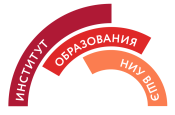 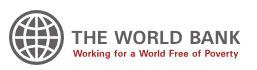 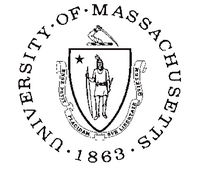 фото
Высшая школа экономики, Москва, 2016
Чему мы учим наших студентов:
Конструировать и адаптировать измерительные инструменты – тесты, опросники, гайды для интервью, кейсы
Оценивать качество и валидность существующих измерительных инструментов
Обращаться с оценочными процедурами: оценка знаний, навыков, компетенций
Работать с адаптивным тестированием на уровне разработчика
Проводить качественные научные исследования в области психометрики, кросс-культурной валидизации инструментов, разработки стандартизированных инструментов для large-scale assessment и т.д. 
Писать тексты, достойные публикации в ведущих российских и зарубежных журналах
фото
фото
фото
Высшая школа экономики, Москва, 2016
Летняя школа по психометрике
III МЕЖДУНАРОДНАЯ ЛЕТНЯЯ ШКОЛА
«Теория и практика разработки тестов в психологии и образовании»

Тема 2016 года:
«Современные тренды оценивания в образовании»

Трек 1: метапредметные и некогнитивные навыки и их измерение.
Трек 2:  углубленные методы психометрического анализа результатов тестирования

Июль 2016 г. 

Учебный центр НИУ ВШЭ, Вороново (Подмосковье)

https://ioe.hse.ru/announcements/174264883.html
фото
фото
фото
Высшая школа экономики, Москва, 2016
Карданова Е.Ю.             
ekardanova@hse.ru
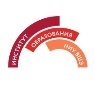 Центр мониторинга качества образования
Институт образования 
НИУ Высшая школа экономики
http://ioe.hse.ru/monitoring/